ADVERTISING UNIT
The Art of Selling
11/3/15 Presentations
TP: Create a pitch to sell your product to investors

Bell work: What can you do to make your speech really persuasive?
28/2/16 Presentations

TP: Present your pitch to the class

Bell work: Identify the content audience and purpose of this ad. What techniques are being used in this ad? Why are they effective?
15/3/15 Reading Comprehension

TP: Review the answers to the comprehension tests

Bell work: Identify the content audience and purpose of this ad. What techniques are being used in this ad? Why are they effective?
29/2/16 Presentations

TP: Present your pitch to the class

Bell work: Identify the content audience and purpose of this ad. What techniques are being used in this ad? Why are they effective?
1/3/16 Presentations
TP: Present your pitch to the class
Bell work: Identify the content audience and purpose of this ad. What techniques are being used in this ad? Why are they effective?
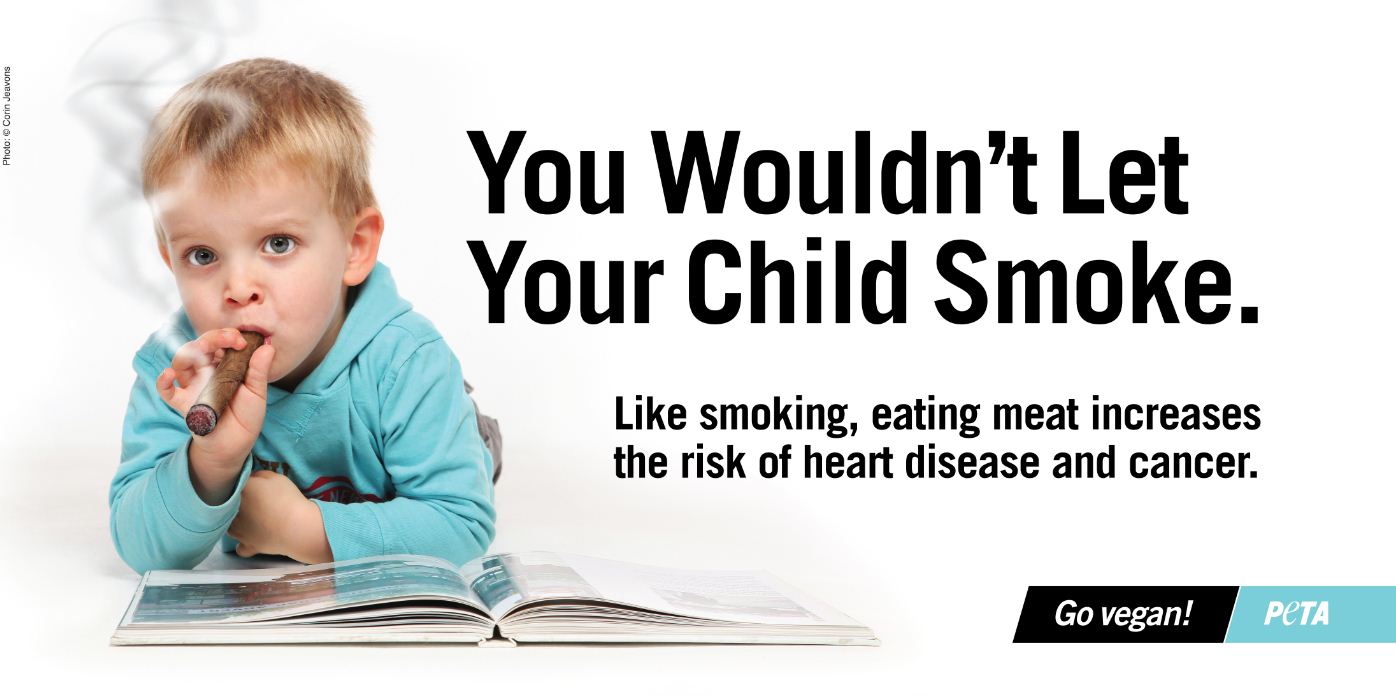 2/3/16 Presentations
TP: Present your pitch to the class
Bell work: Identify the content audience and purpose of this ad. What techniques are being used in this ad? Why are they effective?
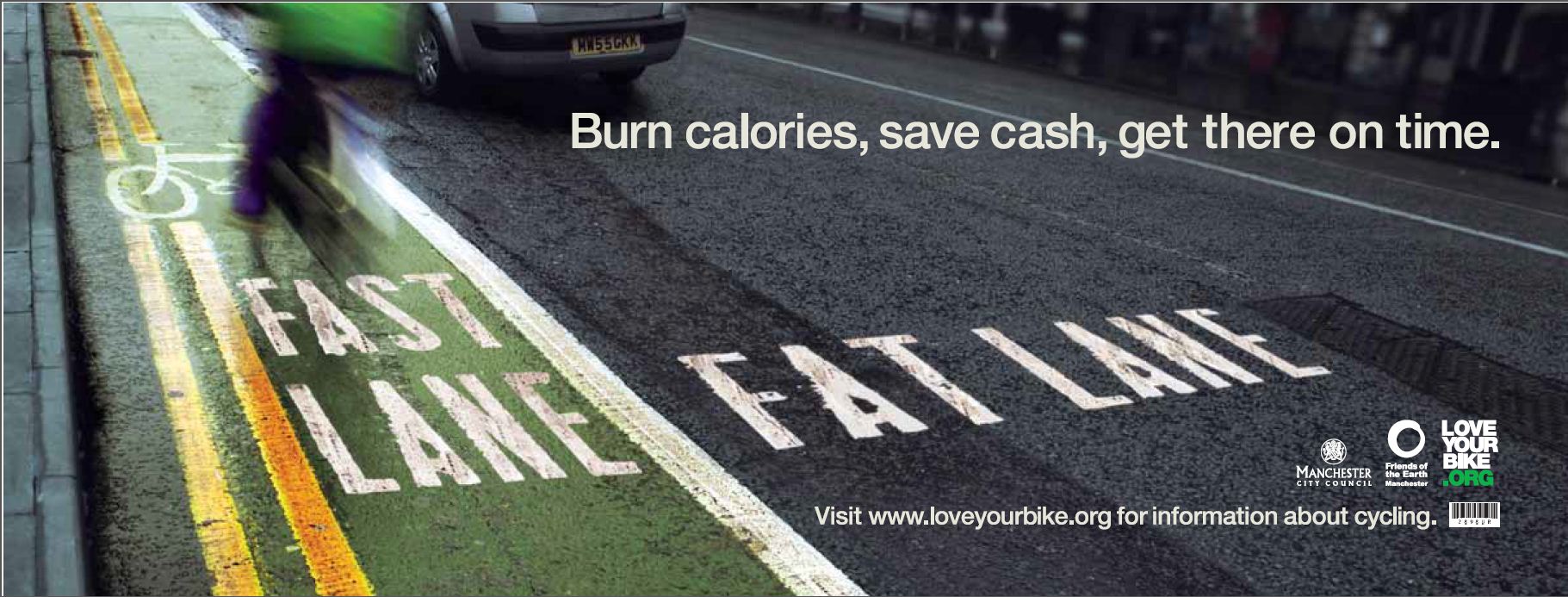 17/3/15 Presentations

TP: Present your pitch to the class
Bell work: Identify the content audience and purpose of this ad. What techniques are being used in this ad? Why are they effective?
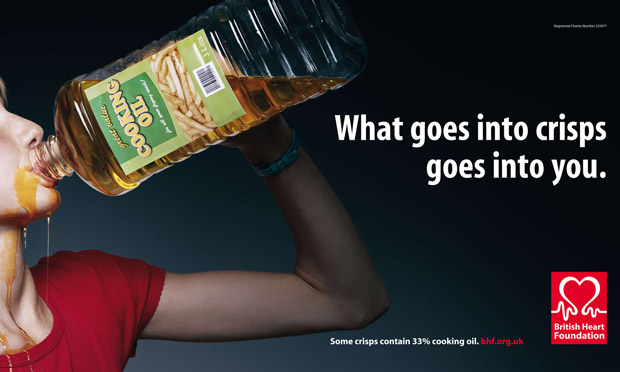 17/3/15 Reading Comprehension

TP: Review the answers to the reading comprehension test
Bell work: Identify the content audience and purpose of this ad. What techniques are being used in this ad? Why are they effective?
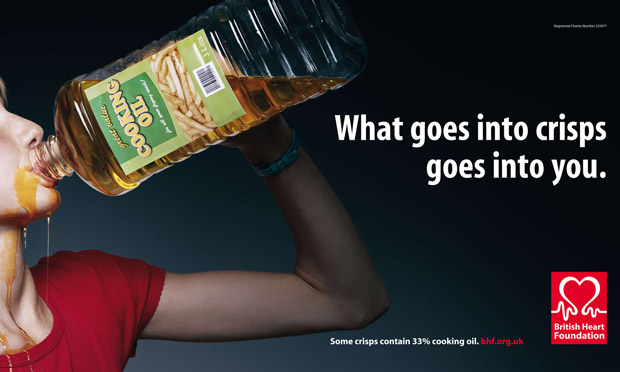 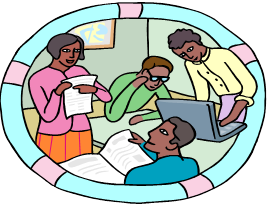 Group Task
Choose a generic product to design. 
Decide on the audience you are going to target and why. 
Create a product name and slogan that you think will appeal to your audience.
Make notes about the cost of your product; its features and benefits; what makes your product unique/special
Begin writing a three part speech with an introduction, middle and conclusion. It should be at least 5 mins long. 
Remember to include persuasive techniques (direct address, exciting adjectives, emotional appeals, rule of 3, opinion as fact, etc)
OPTIONAL: Create a powerpoint presentation
12/3/15 Creating a Presentation
TP: Create a pitch to sell your product to investors

Bell work: What CONTENT should you include in your presentations to make them good?
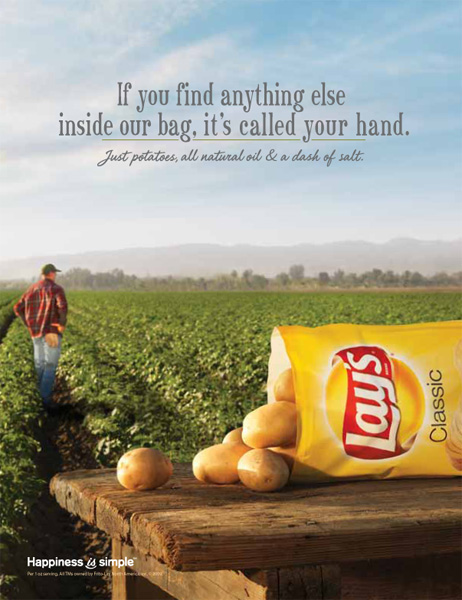 6/3/16 Reading Comprehension

TP: Review the answers to the comprehension tests

Bell work: Identify the content audience and purpose of this ad. What techniques are being used in this ad? Why are they effective?
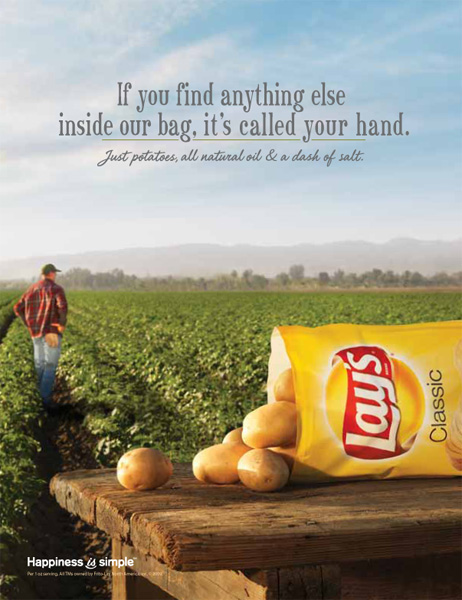 6/3/16 Presentations

TP: Present your pitch to the class

Bell work: Identify the content audience and purpose of this ad. What techniques are being used in this ad? Why are they effective?
Individual Task
Write a web article giving your opinion of how modern technology affects your life. You might write about some of the following:
What you think are the advantages and disadvantages of owning and using technical gadgets such as cell phones, laptops, etc.
Any areas where you think technological developments have been very helpful to your life.
Any ideas for future technological developments that would improve the world you live in.
Reflection
How well do you think your group worked together? Give a reason for your answer.
What can your group do tomorrow to make the best use of your time?
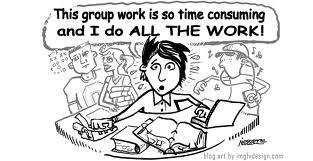 Evaluation
Take time to fill out the evaluation form about this unit of work
Be honest – your answers will be used to help improve this unit for use in the future
Remember to give reasons for your answers!!
You can submit the form anonymously (you don’t need to put your name on it)
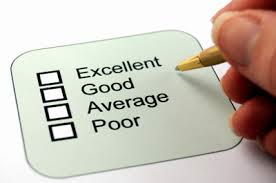 5/2/14     Presentation
TP: Present your pitch to the class

Bell work: What are the four traits of presentation?
5/3/14     Presentation
TP: Present your pitch to the class

Bell work: How can you get the audience to feel excited about your product?